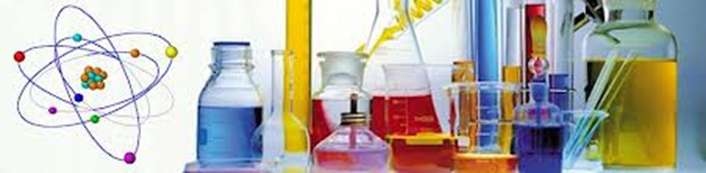 ПОВТОРЕННЯ ОСНОВНИХ ПИТАНЬ КУРСУ ХІМІЇ 9 КЛАСУ
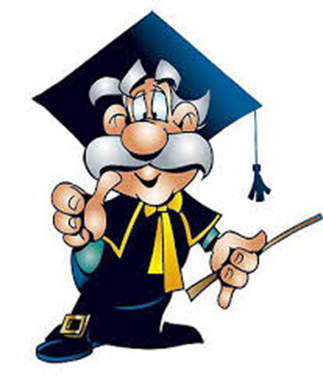 1. Складіть молекулярні та структурні формули кислот, які відповідають оксидам
CO2
SO3
N2O5
P2O5
SO2
2. Складіть рівняння нейтралізації, продуктами яких є солі:
AL(NO3)3
K2S
Na3PO4
CaCL2
3. Схарактеризуйте дані реакції за всіма відомими вам ознаками класифікації
H2O+ C↔CO + H2 ; ∆H=+132 кДж
Fe(NO3)3 +  LiOH →
Fe + CuSO4 →
CaCO3  →
4. Напишіть перетворення за поданими схемами та запишіть йонні рівняння, де це можливо
FeCI3→Fe(OH)3→Fe2O3→Fe(NO3)3;
Zn→ZnO→ZnSO4→
   Zn(OH)2→ZnCI2.
5.   Доберіть коефіцієнти методом електронного балансу, вкажіть процеси окиснення та відновлення:
H2S + Br2 + H2O = H2SO4 + HBr
NH3 + O2 = NO + H2O
KMnO4 + HCI = MnCI2 +…+…
6. Розв'яжіть задачу:
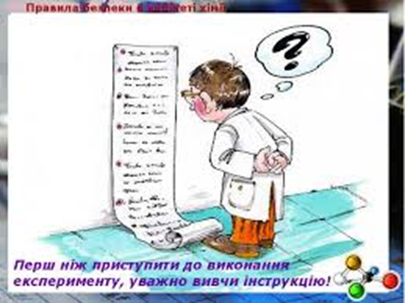 Натрій масою 3,2г помістили в етанол. Який обєм водню виділився при цьому (н.у.)?
Який об'єм повітря (н.у.) потрібний для спалювання 12,8г метанолу?
7. Напишіть загальні формули та наведіть по два приклади речовин кожного ряду, складіть їх структурні формули:
Алканів;
Карбонових кислот;
Алкенів;
Спиртів.
8. Визначте формулу речовини:
Ненасиченого вуглеводню ряду ацетилену, відносна молекулярна маса якого 68.
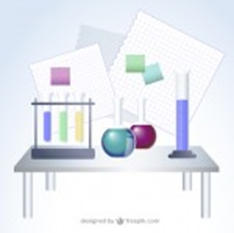 Ненасиченого вуглеводню ряду етилену, відносна молекулярна маса якого 56.
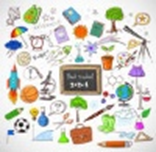 9. Складіть рівняння реакції гідролізу:
Сахарози
Триолеїну
Крохмалю
Тристеарину
10. Пригадайте та напишіть  якісні реакції для:
Алкенів
Аренів
Альдегідів
Багатоатомних спиртів
Глюкози
Крохмалю
Білків
Література
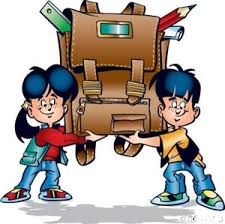 Буринська Н.М. Тренувальні вправи з неорганічної хімії. Посібник для вчителів. – 2-е вид. – К.: Радянська щкола, 1979. – 158 с.
Варавва Н.Е. Хімія. Різнорівневі завдання . 9 клас. – Х.: ТОРГСІНГ ПЛЮС, 2005, - 64с.
Гладюк М.М. Дидактичні матеріали з хімії 9 клас.  - Тернопіль, «Підручники & посібники, 200. – 72с.
Данильченко В.Є.,Халімон Є.В., Хімія 8-9 класи:  Навчальний посібник. – Х.: Країна мрій, 2008. – 128с. 
Задорожний К.М. Нетрадиційні форми уроків  хімії 9-11 класи. – Х.: Вид. група «Основа», 2006. – 208 с.
Іващенко О.А., Михайлова І.Г., Путніков І.А. Хімія 9 клас. Робочий зошит для 9 класу. – К.: «Школяр», 2013. -122с.
Шаламов Р.В., Загайко А.Л. Хімія 9 клас. Заліковий зошит для тематичного оцінювання навчальних досягнень учнів. – Х.: Веста: видавництво «Ранок», 2005. – 32с. 
Ярошенко О.Г., Тести. Хімія. Завдання для перевірки знань, умінь та навичок  випускників загальноосвітніх шкіл, ліцеїв та гімназій – Тижневик ОСВІТА, 1993. – 96с.